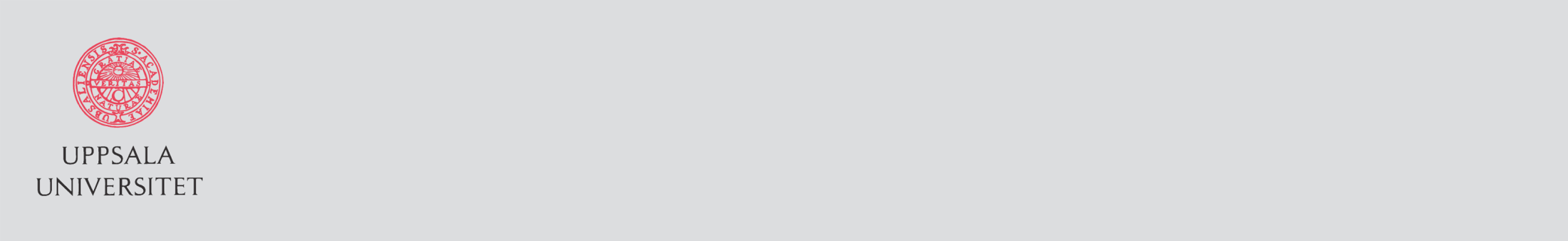 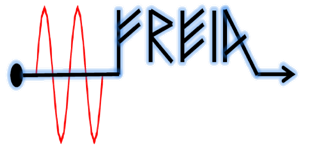 Test plan of ESS HB elliptical cavity
Han Li
On behalf of FREIA team
FREIA Laboratory, Uppsala University

22th of Sep. 2017
1
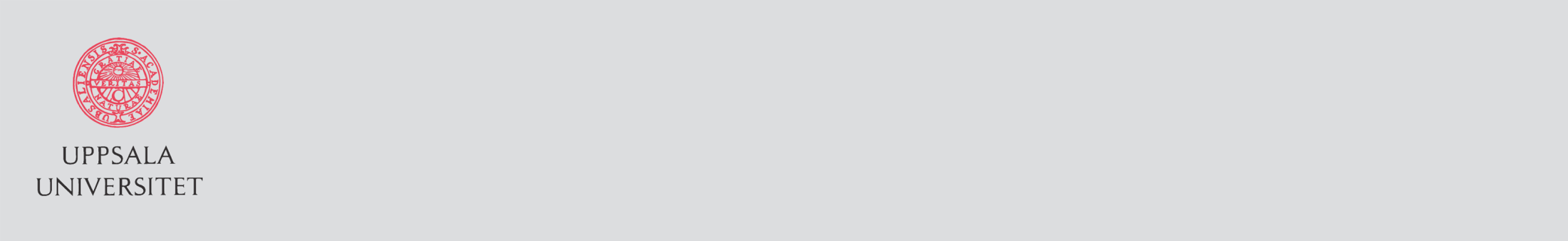 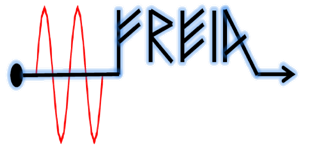 The list of tests in some order of priority
Central cavity frequency and spectrum of higher-order modes (HOM) +
Loaded Q (basically measurement of the 3 dB bandwidth)  +
Q0 (calorimetric measurement) +
Max gradient  +
Tuning range of the slow step tuner +
Stabilization of the cavity field with LLRF using only RF compensation - +
Dynamic Lorentz force detuning (change in the cavity frequency during the RF pulse) - +
Compensation for the dynamic Lorentz force detuning with the fast piezo tuner -
Stabilization of the cavity field with LLRF using both RF and piezo tuner compensation -
Onset and level of field emission +
Sensitivity to helium pressure fluctuations +
Multipacting  +
Cryo related test both at 4 K and 2 K +
Overall test of electronics. - +
2
CRYO
VNA
SGD
signal
generator driven
SEL
Lund system
Lund university
3
4
5
6
7
8
9
10
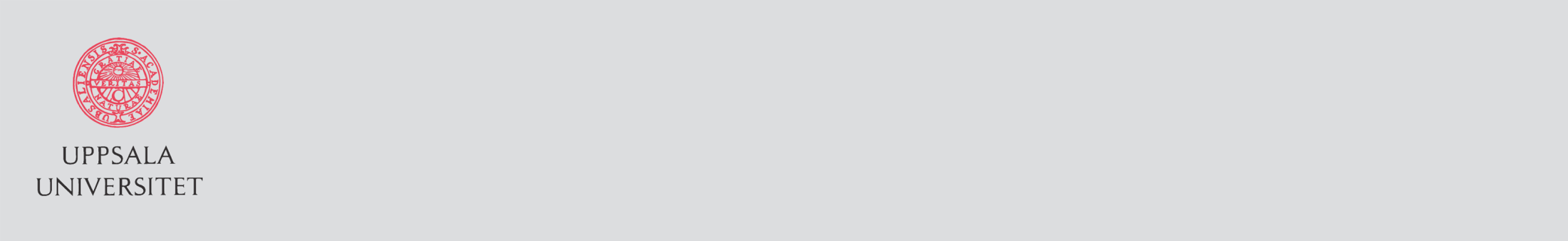 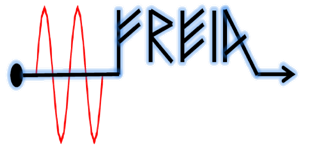 Time schedule
11
12
13
14
15
16
16